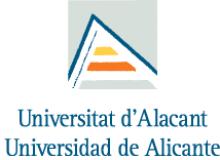 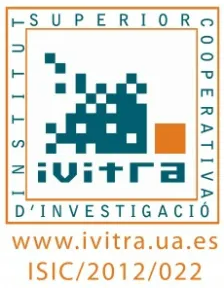 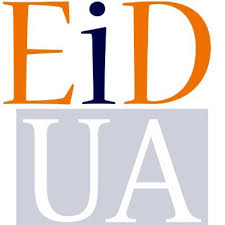 ‘’Management and lifelong training of human resources in Education Services and Educational Organizations. Evaluation methods and tools’’
Marinos Bouchtsis
PhD at the University of Alicante
Introduction
Education is one of the most important institutions for a state
Total Quality Management (TQM) is a purely anthropocentric theory of organization and management
Purpose of the research
To examine the views of Greek secondary education teachers on management and lifelong training of human resources in Education Services and Educational Organizations as long as the evaluation methods and tools
Research questions
Research questions (2)
Significance of the research
Research methodology
Respondent demographics
Selection of teaching staff
Education
-   The majority (75.16%) of the research teachers have attended Training Programs from official institutions 
-   Most teachers are relatively satisfied with the training seminars they attended
-   The majority of teachers stated that to some extent they gained new knowledge and skills that help their educational work (67.1%)
-   Almost half of the respondents expressed little or no satisfaction with the connection between theory and practice in the training courses they attended (25.4%, 26.3%) and the knowledge and skills they gained in order to improve their administrative work (37.2%, 23.8%).
Professional Satisfaction
Motivation
Evaluation of teachers’ work
Evaluation of the work (2)
Evaluation of the work of school principals
Conclusions & Future research
Thank you for your time